Умножение десятичных дробей
умножение десятичных дробей
Умножаем
 как(___ ? ________________) запятой _____ ? _
             . 1, 2 3
                  4,2
           +   2 4 6
           4 9 2
             5 1 6 6
умножение десятичных дробей
Умножаем как (натуральные числа), отделить запятой (справа налево столько цифр, сколько их после запятой в обоих множителях.) 
             . 1, 2 3
                  4,2
           +   2 4 6
            4 9 2
            5,1 6 6
Мы приехали в ангар, 
Говорит диспетчер нам:
Чтоб ваш осуществить полёт,
Хороший нужен самолёт,
Но сейчас он неисправен.
Его вам нужно починить,
А, значит, знанья применить.
Лениться вам, друзья, нельзя,
Работать начинать пора!
1,2 · 4
48
0,48
4,8
1,6 · 0,1
0,16
0,016
1,6
1,5 · 0,3
0,45
4,5
45
1,7 · 0,01
17
0,17
0,017
0,5 · 0,7
3,5
35
0,35
1,2 · 0,06
0,072
7,2
72
0,4 · 0,3
12
0,12
1,2
0,07 · 0,3
0,021
21
0,21
0,1 · 0,7
0,07
0,007
0,7
Уже готов ваш самолёт,
Вы отправляетесь в полёт.
Ваш самолёт стремится ввысь,
И крепче ты, дружок, держись.
Пусть покорится высота,
Терпение и труд 
помогут вам всегда.
Задача.
Самолёт  летел 1,2 ч со скоростью 447,5км/ч   и 0,8 ч со скоростью 352,4км/ч. 
   Сколько километров пролетел самолёт за всё это время?
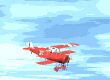 Задача.Скорость движения Марса вокруг Солнца 21,1 км/с, а скорость Земли в 1,5 км/с больше. Какой путь пройдёт каждая из планет за 6,7 с?
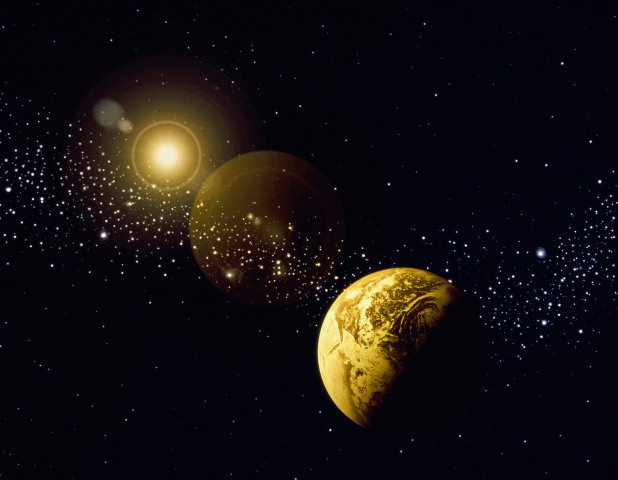 РЕШЕНИЕ:
1) 21,1·1,5=31,65(км)-скорость Земли
2) 21,1·6,7=141,37(км)-пройдёт Марс
3) 31,65·6,7=212,055(км)-пройдёт        Земля

Ответ: 141,37км; 212,055км.
умножение десятичных дробей
Умножаем
 как(___ ? ________________) запятой _____ ? _
             . 1, 2 3
                  4,2
           +   2 4 6
           4 9 2
             5 1 6 6
Вставьте пропущенные запятые, чтобы получились верные равенства:
а) 78,2 · 156 = 121992;        а) 3,47 · 6,54 =226938; 
                          
б) 78,2 · 0,156 = 121992;    б) 34,7 · 65,4 = 226938;

в) 0,782 · 1,56 = 121992;    в) 3,47 · 0,654 = 226938; 
                         
г) 7,82 · 156 = 12,1992;         г) 34,7 · 654 = 226,938
умножение десятичных дробей
Умножаем
 как(___ ? ________________) запятой _____ ? _
             . 1, 2 3
                  4,2
           +   2 4 6
           4 9 2
             5 1 6 6
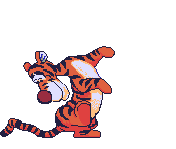 Вы, наверное, устали? Настало время отдыхать.Предлагаю усталостьФизкультминуткою снять.
Раз - подняться, потянуться.
Два - согнуться и присесть.
Три - в ладоши три хлопка, 
Головою три кивка
На четыре руки шире,
Пять - руками помахать
Шесть - за парту тихо сесть.
РЕШИТЕ ТЕСТ
Игра «Отгадай пословицу»
1-я строка пословицы: 
		1,1 ·0,2;   0,8 ·0,6;    10 ·0,37;    25,6 ·0,1;   1,3 ·0,3;    0,7 ·0,8; 
0,785 ·100;        45,3 ·0,1;      2,8 ·0,2;      2,4 ·0,2;                             
 
Ключ к 1-ой строке: 0,48 - О     78,5 – Д     2,56 - Ч     0,22 – К 
                                 0,56 - Л    3,7 – Н     4,53 – Е     0,39 – И                

2-я строка пословицы:
0,5 ·0,9;   65,43 ·10;    1,2 ·0,2;    0,7 ·0,6;   0,9 ·0,4;    3,48 ·0,1; 
1,1 ·0,5;        253,4 ·0,01;      0,6 ·0,4;      1,3 ·0,2; 
                              
Ключ ко 2-ой строке: 0,26 – О   0,55 – М   0,42 – Я   0,45 – Г   
                      0,24 – Л     0,348 – С   2,534 – Е     0,36 – Й     654,3- У
Кончил дело,
гуляй смело!
Вот и закончился полёт,
Домой летит наш самолёт.
Диспетчер говорит:
- Друзья, итоги подвести пора!
умножение десятичных дробей
Умножаем
 как(___ ? ________________) запятой _____ ? _
             . 1, 2 3
                  4,2
           +   2 4 6
           4 9 2
             5 1 6 6
спасибо за урок
Д/З:  
№ 1432(3 СТОЛБИК), №1434, 1435
ВЕРНИСЬ
И
ПОДУМАЙ